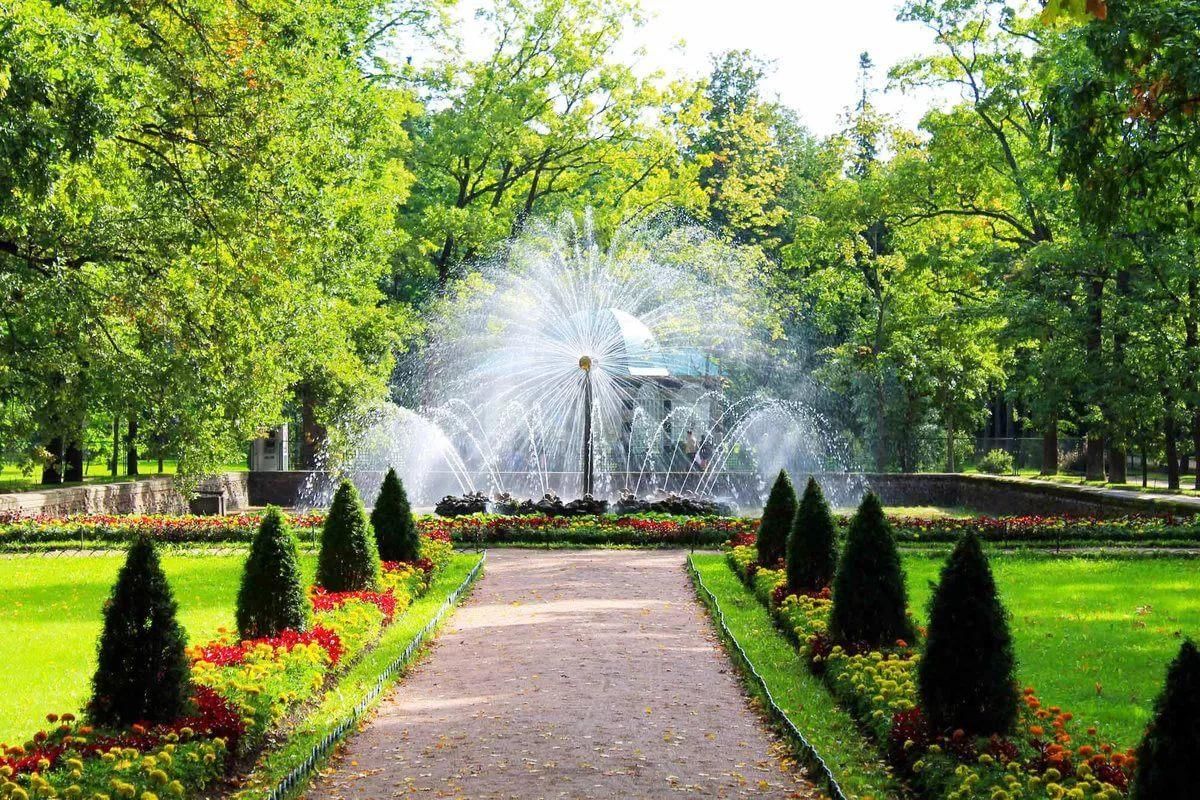 АРХИТЕКТУРА
ПАРКА
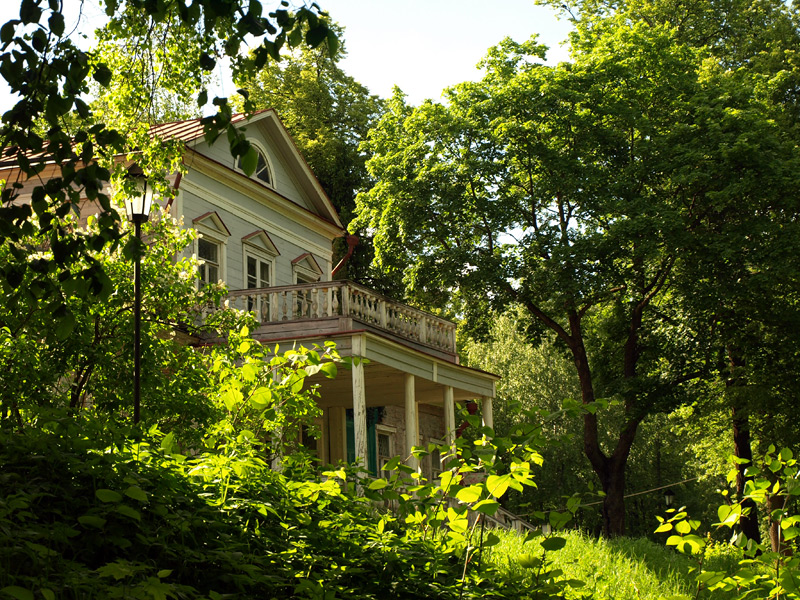 УСАДЕБНЫЙ САД
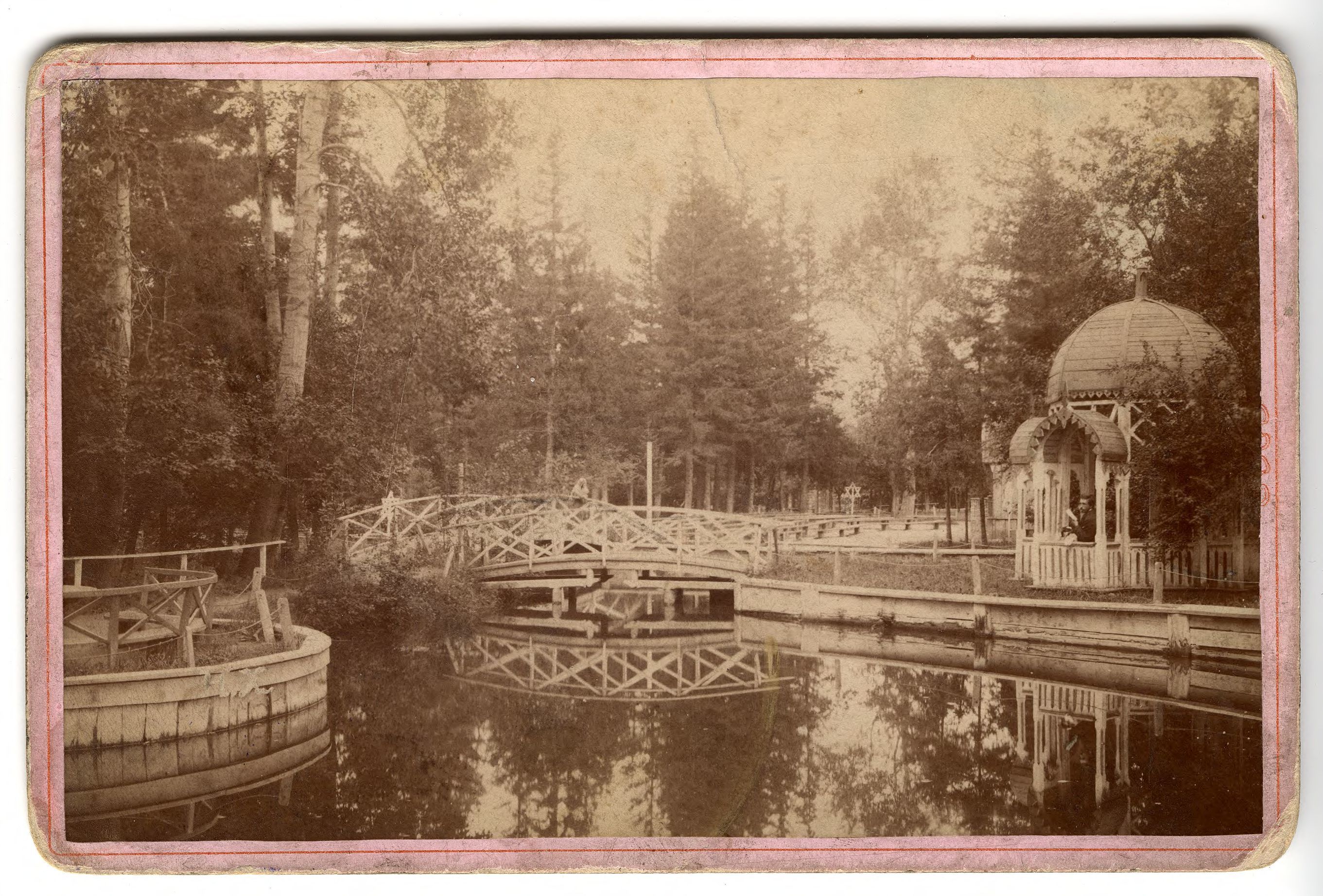 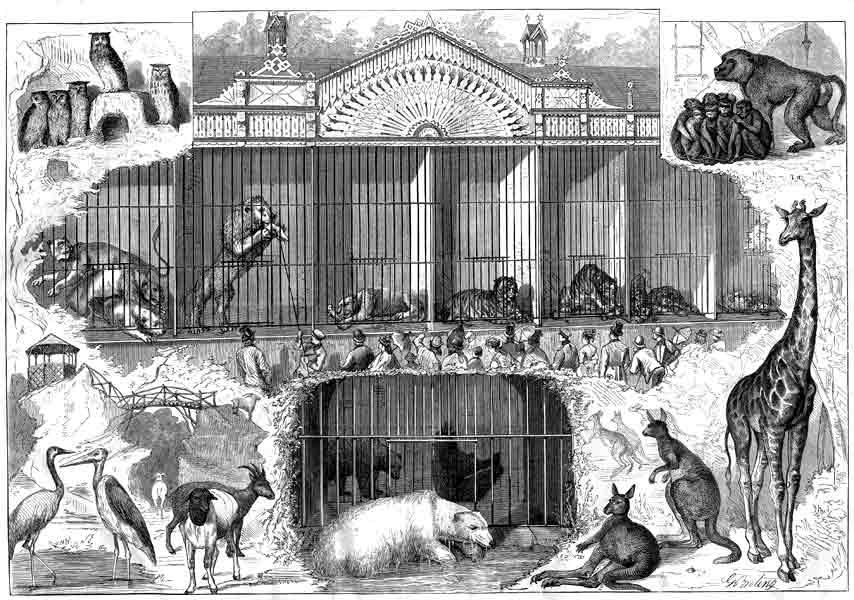 УВЕСЕЛИТЕЛЬНЫЙ САД
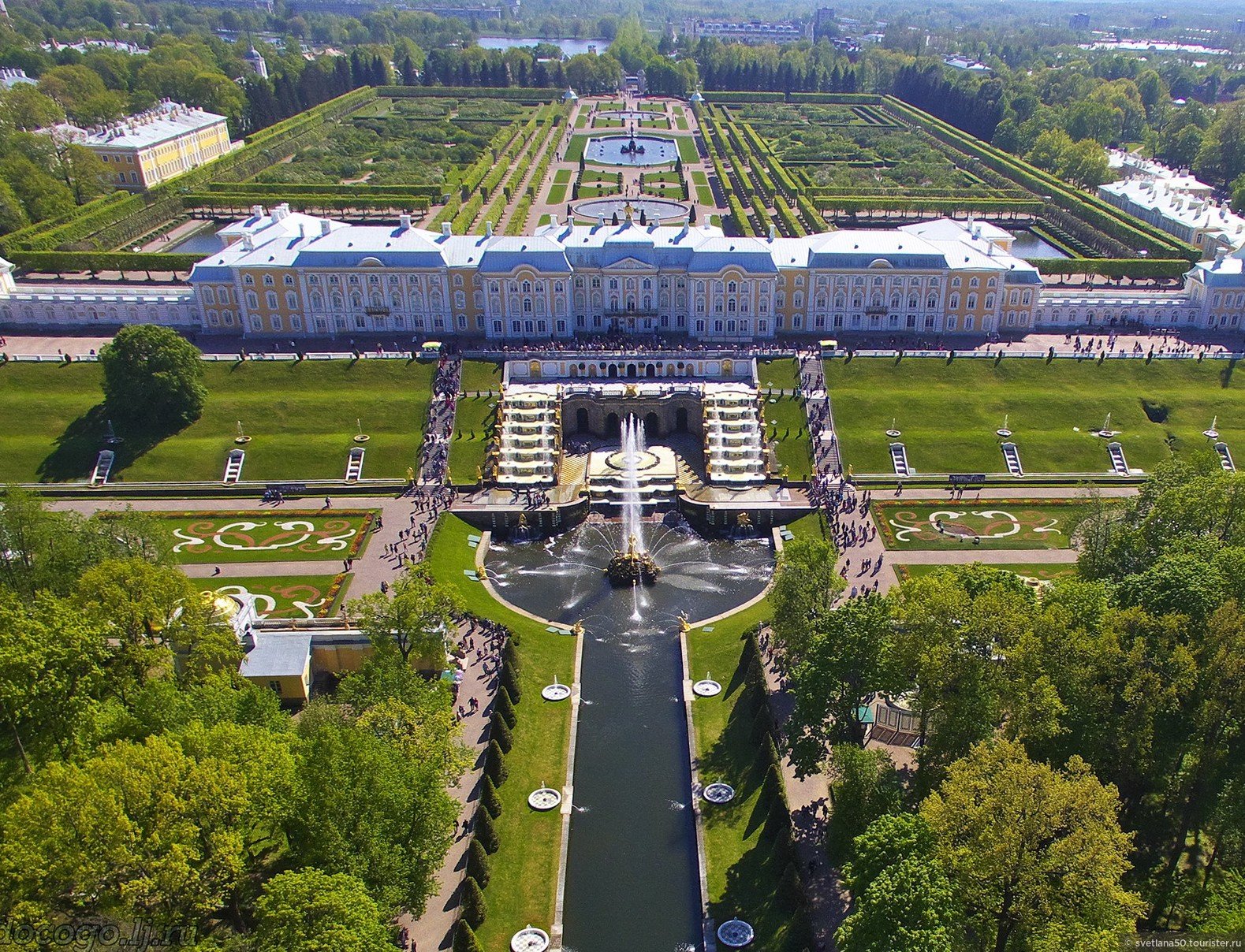 ПАРК ПЕТЕРГОФ
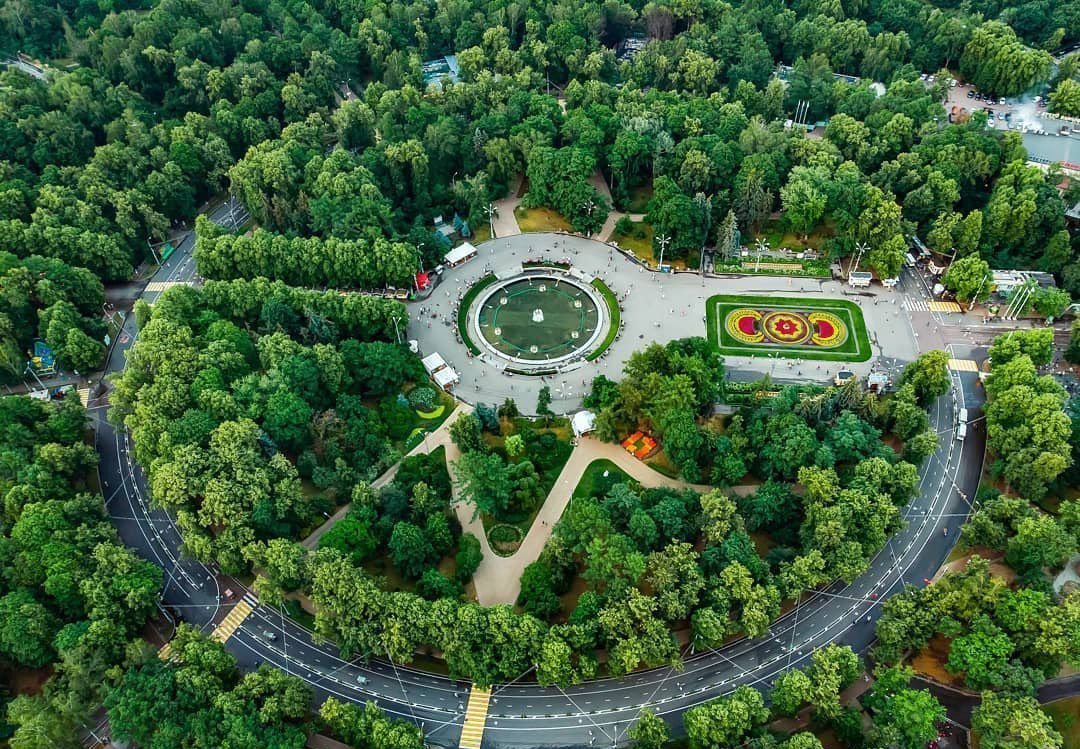 СОВРЕМЕННЫЙ ГОРОДСКОЙ ПАРК
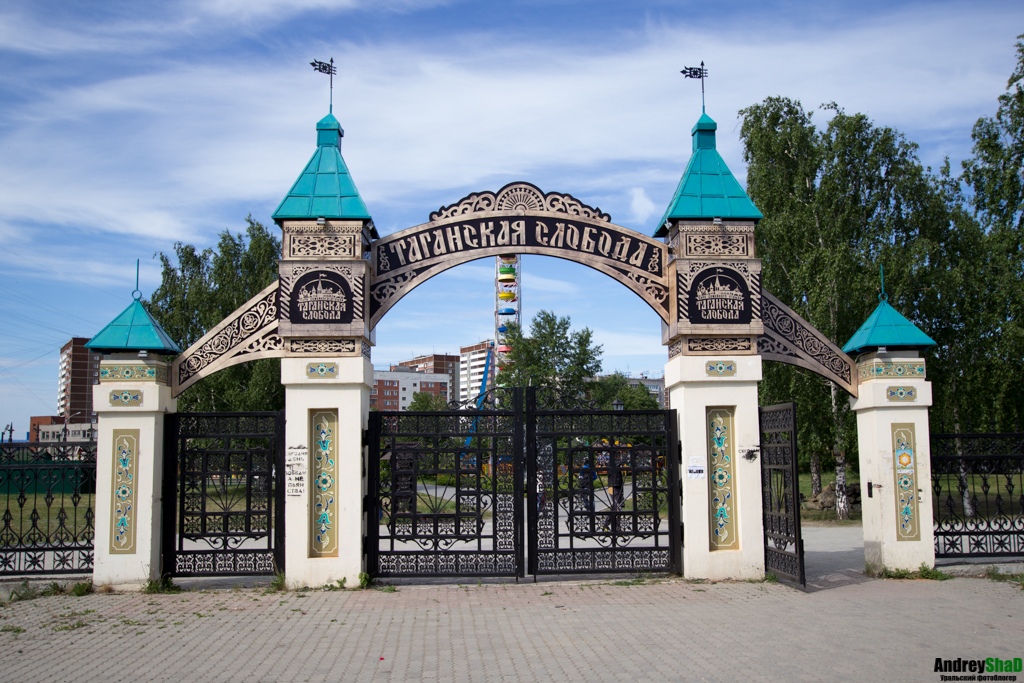 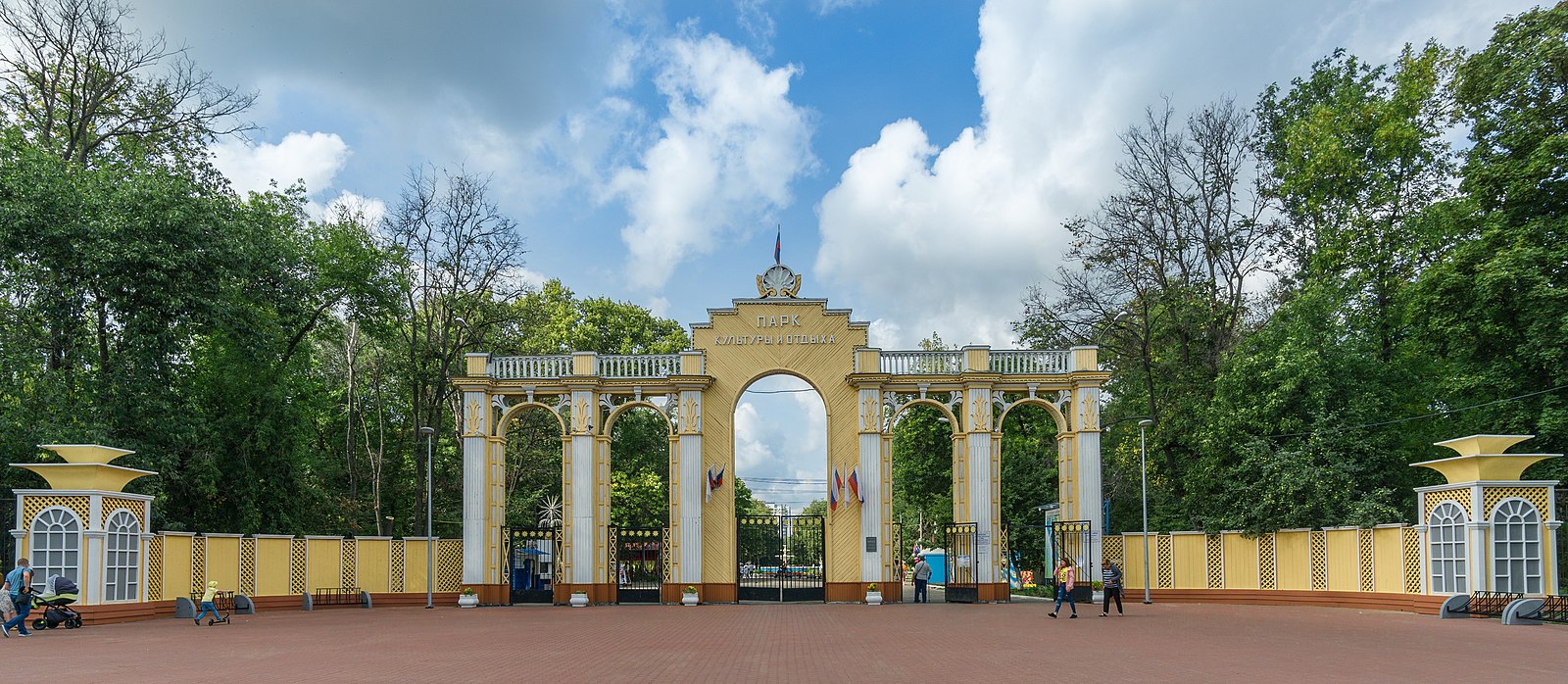 ПАРКИ
ЕКАТЕРИНБУРГА
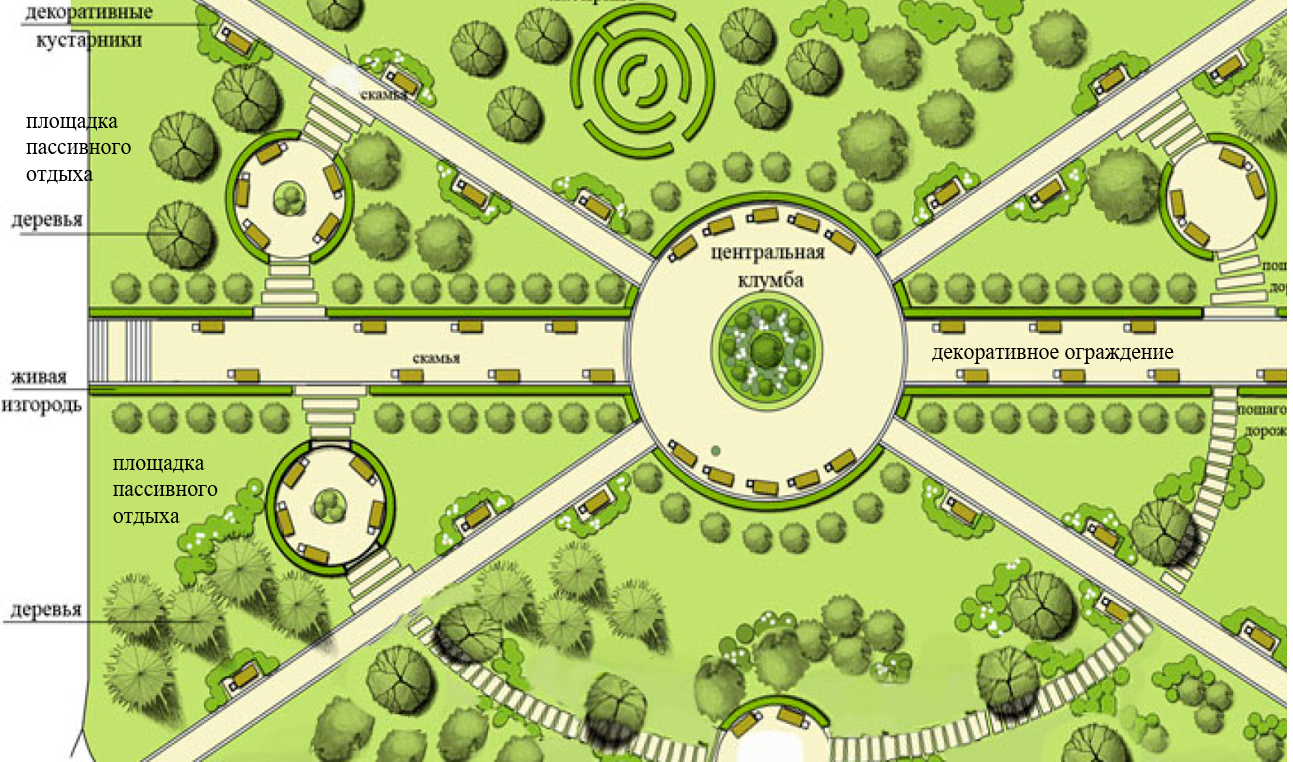 МАКЕТ ПАРКА
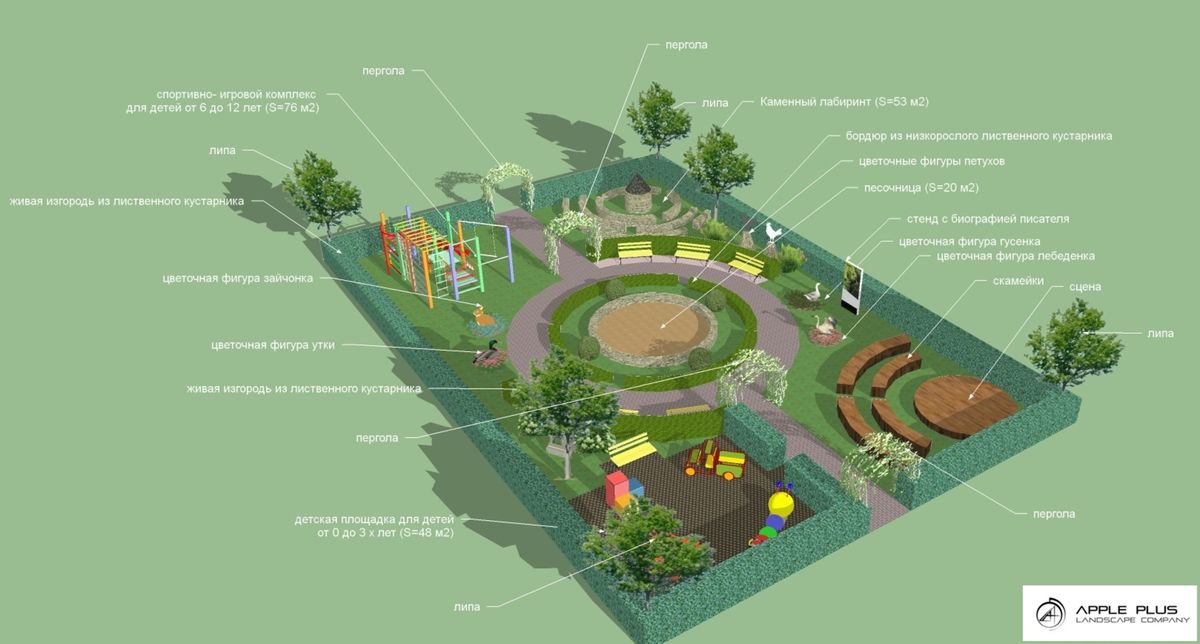 МАКЕТ ПАРКА
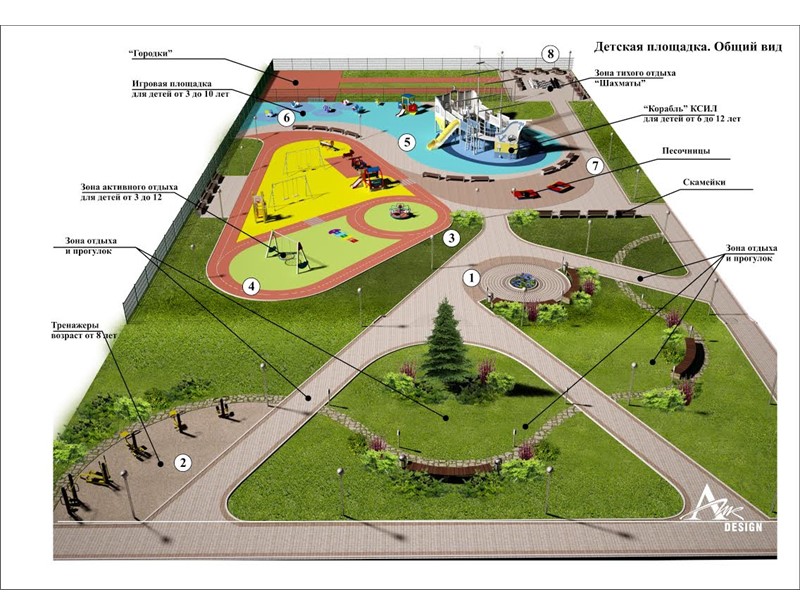 МАКЕТ ПАРКА
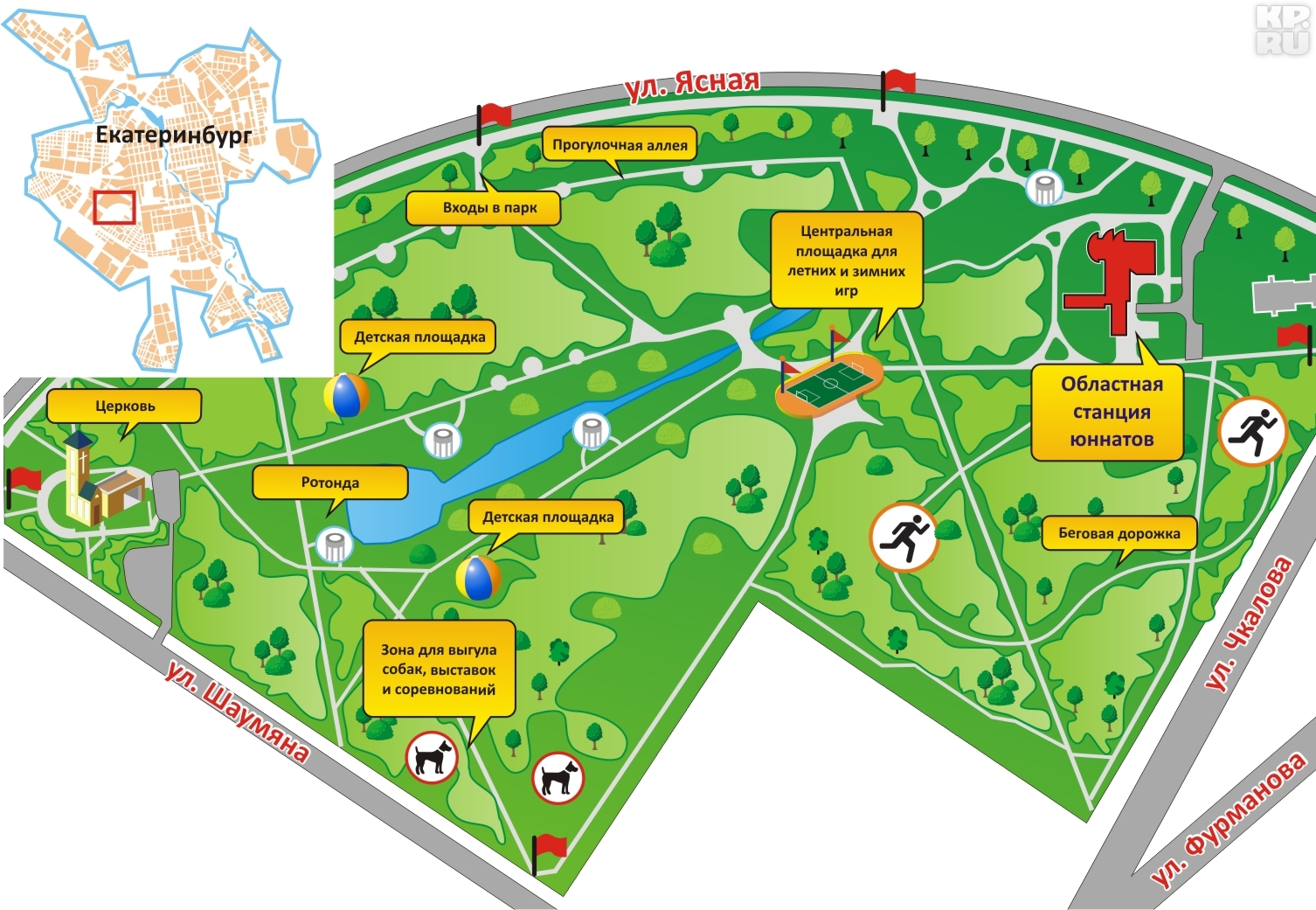 МАКЕТ ПАРКА